Serenity Now
Alcoholics Anonymous Early Morning Meeting
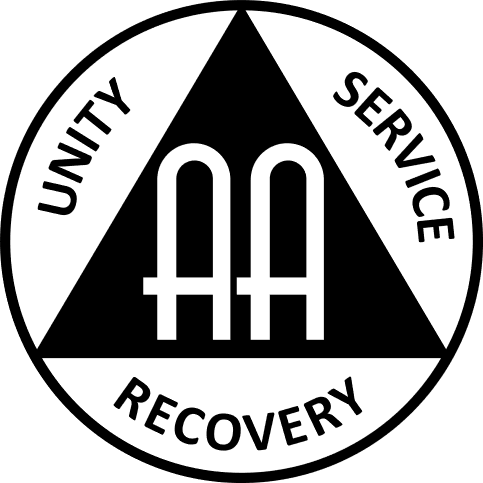 Location:  	Messiah Lutheran Church
		305 W Magnetic Street, Marquette
Time:  	7:00 a.m. to 8:00 a.m.
		Monday, Wednesday, and Thursday
Format:  	Open
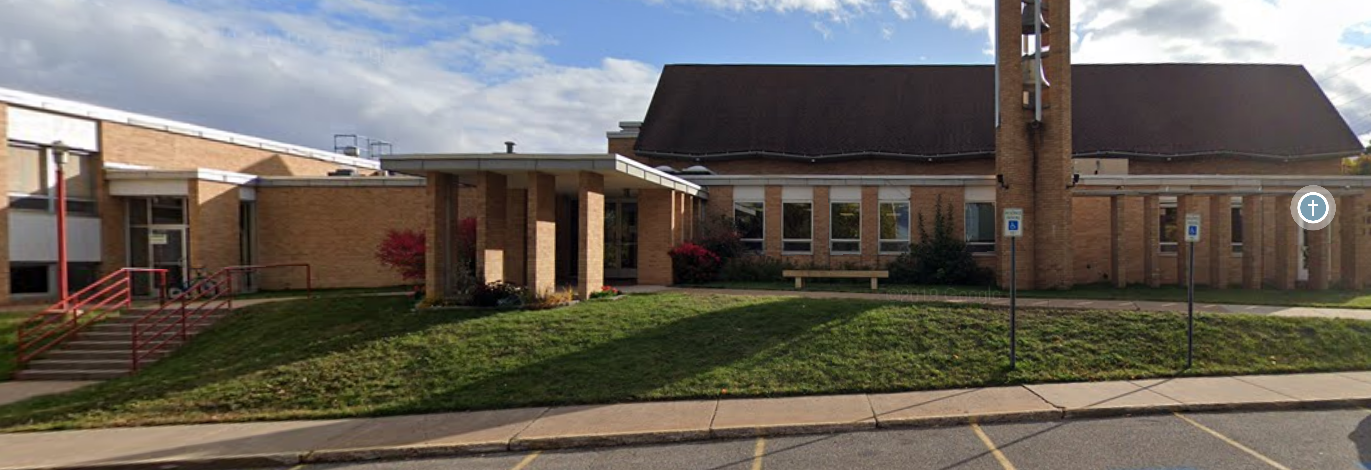 Schedule:	Monday – Big Book “Readtime” 
		Wednesday – The Twelve Promises
		Thursday – The Twelve Steps
Parking is available on Magnetic Street in front of the church
Contacts:	Laura  lkagy@greatlakesrecovery.org
			  906-458-7161	
		Vince   vincenystrom@gmail.com
			  734-255-7167